Chceme-li být i nadále společností, ke které vzhlíží konkurence, přijměme zásady kodexu jednání za své.

Pečujme o naši dobrou pověst a rozvíjejme ji. Dodržujme právní předpisy a nepřihlížejme nepoctivému jednání. Respektujme obchodní partnery i sebe navzájem. Nebojme se zachovat v každé situaci v souladu s nejvyššími standardy etiky podnikání. Buďme korektní a udržíme si důvěru akcionářů, dodavatelů i zákazníků.

Věříme, že společně dosáhneme vytyčeného cíle být vedoucí společností na trhu.

Představenstvo Pražské plynárenské Servis distribuce, a.s., člen koncernu Pražská plynárenská, a.s.
Kodex
jednání
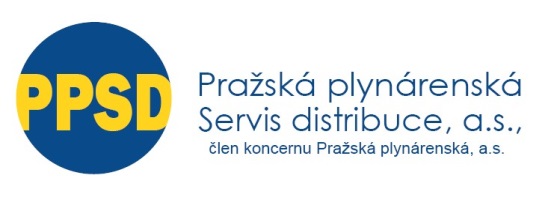 Hodláme dodržovat Deset principů OSN Global Compact v oblasti lidských práv, práce, životního prostředí a boje proti korupci. Stejné jednání vyžadujeme od svých partnerů.
Jsme signatáři Etického kodexu obchodníka ze dne 26. června 2012 v energetických odvětvích a respektujeme jeho principy.
Při veškeré naší činnosti deklarujeme náš závazek k etickému a bezúhonnému jednání.
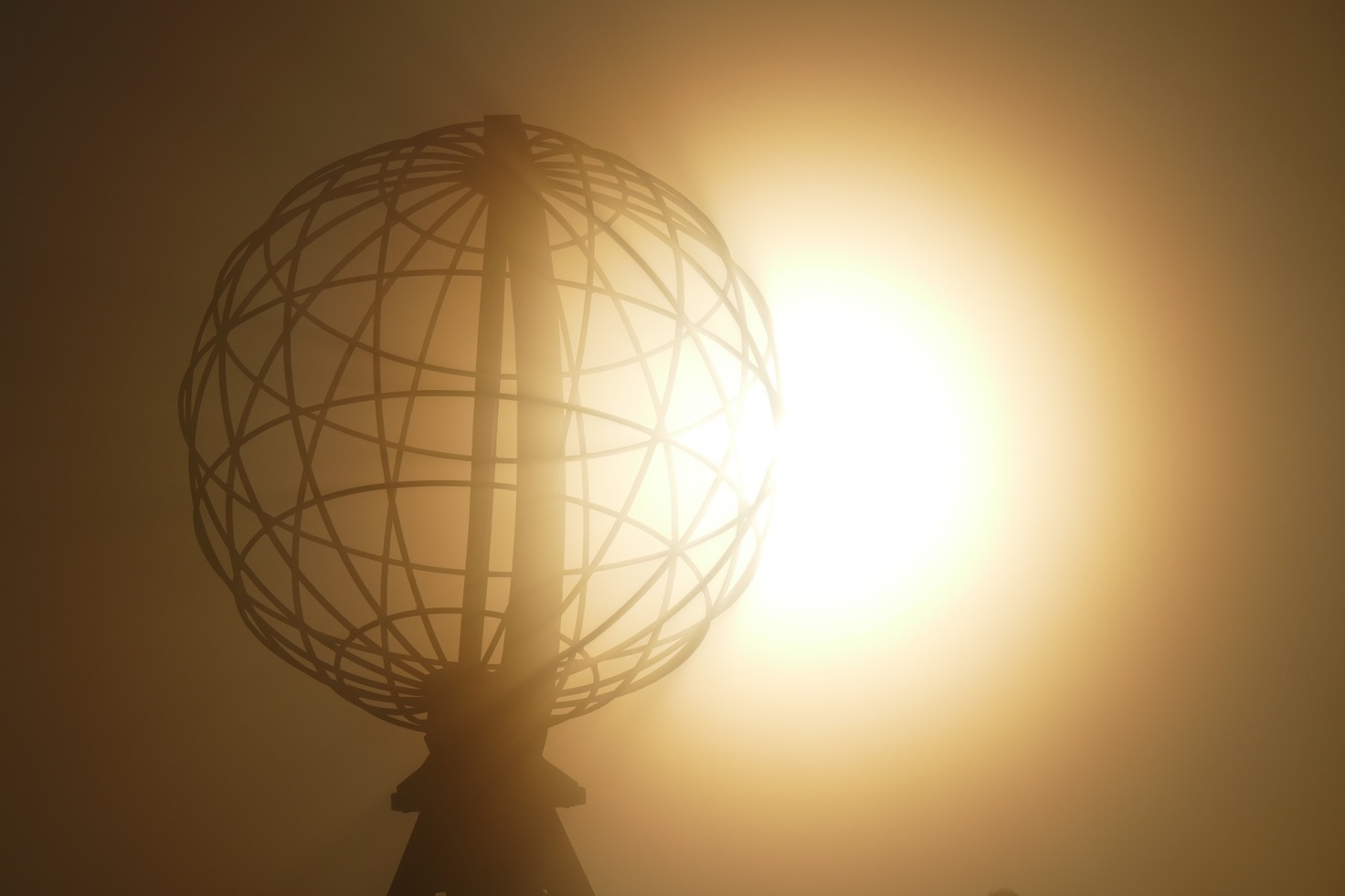 Všeobecné
zásady
Zachováváme mlčenlivost ohledně všech poskytnutých údajů. Ctíme zásadu ochrany osobních údajů, ale i dalších informací poskytnutých dodavateli a odběrateli. Za tímto účelem udržujeme systém řízení bezpečnosti informací.
Vedeme záznamy o transakcích, které pravidelně prověřuje nezávislá autorita. Orgánům státní správy, akcionářům, zákazníkům, dodavatelům i médiím předkládáme nezkreslené informace.
Plně spolupracujeme s představiteli veřejné správy.
Jednáme čestně. Vyhýbáme se střetu zájmů, vyhýbáme se situacím, ve kterých by osobní zájmy mohly být v rozporu se zájmy společnosti.
Neposkytujeme platby, které by mohly být považovány za nedovolené. Stejně tak nepřijímáme dary a výhody jejichž účelem je očekávané protiplnění.
Řídíme se pravidly bránícími legalizaci výnosů z trestné činnosti. 
Dbáme na udržování korektních vztahů s obchodními partnery.
Respektujeme licenční podmínky i autorská práva.
Vnější
vztahy
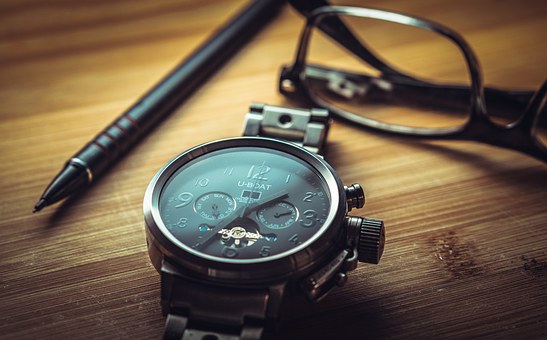 Řídíme se veškerými právními normami i regulačními požadavky, které se vztahují k předmětu našeho podnikání. Znalosti v této oblasti prohlubujeme a sdílíme.

Je proti našemu přesvědčení poskytovat jakékoli dary přímo či nepřímo politickým stranám a hnutím, nebo organizacím či fyzickým osobám, které jsou na politické strany napojeny.

Soutěžíme otevřeně a nezávisle. S konkurenty neuzavíráme žádné dohody – formální ani jiné – ohledně cen, přidělování produktů, trhů, území či zákazníků.
Zákonnost
Nezávislost
Stanovili jsme interní standardy pro ochranu zdraví a bezpečnosti práce. Život a zdraví nadřazujeme ostatním zájmům. Pravidelně vyhodnocujeme rizika na všech pracovištích.
Vážíme si různorodosti a usilujeme o harmonické prostředí prosté obtěžování. Rozvíjíme kulturu vzájemného respektu.
Usilujeme o pozitivní kolektivní zaměstnanecké vztahy a neomezujeme právo zaměstnanců na členství v odborové organizaci.
Podporujeme osobní rozvoj každého jednotlivce.
Dbáme na transparentní a rovný přístup při hodnocení pracovních výkonů, podporujeme otevřenou komunikaci napříč společností.
Osobní vztahy udržujeme na profesionální úrovni.
Netolerujeme užívání návykových látek.
Vnitřní
vztahy
Uvědomujeme si, že jako na dodavateli energií, distributorovi zemního plynu, poskytovateli služeb a významném zaměstnavateli jsou na nás mnozí závislí. Stejně tak si uvědomujeme, že společenská odpovědnost je součástí našeho poslání.
Proto plně usilujeme o udržitelný rozvoj, ochranu životního prostředí a zmírnění dopadů naší činnosti na okolí.
Podporujeme kulturní, sportovní a vědecké projekty na regionální i národní úrovni a podporujeme zaměstnance v jejich charitativní a sociální činnosti.
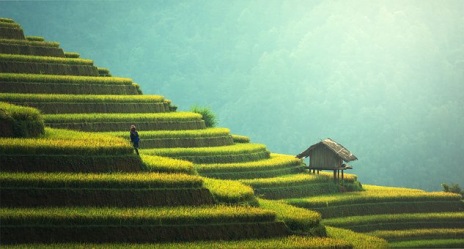 Společenská
odpovědnost
Členové statutárního orgánu a všichni zaměstnanci  jsou odpovědní za to, že jejich jednání bude v souladu s platným právním řádem, vnitřními akty společnosti a tímto kodexem.
Posouzení integrity bude předmětem periodického hodnocení.
Etická linka a webový portál slouží zaměstnancům k hlášení porušení kodexu. Anonymita i důvěrnost zůstanou zachovány a ohlášení nebude na újmu oznamovateli.
Každý případ bude prověřen. Porušení kodexu může mít dopad v pracovně právní rovině.
Odpovědností vedoucích zaměstnanců je zajistit porozumění zásadám tohoto kodexu podřízenými.
Působnost
kodexu
Dodržujeme právní řád, vnitřní akty společnosti, kolektivní smlouvu a etické zásady sumarizované v Kodexu jednání.
Zachováváme mlčenlivost o citlivých a osobních údajích.
Neposkytujeme nedovolené platby. Nepřijímáme a neposkytujeme dary, které by jakkoli zavazovaly.
Soutěžíme poctivě a transparentně.
Každého zaměstnance respektujeme jako jednotlivce majícího nárok na kvalitní pracovní podmínky.
Usilujeme o udržitelný rozvoj, ochranu životního prostředí a zmírnění dopadů naší činnosti na okolí.
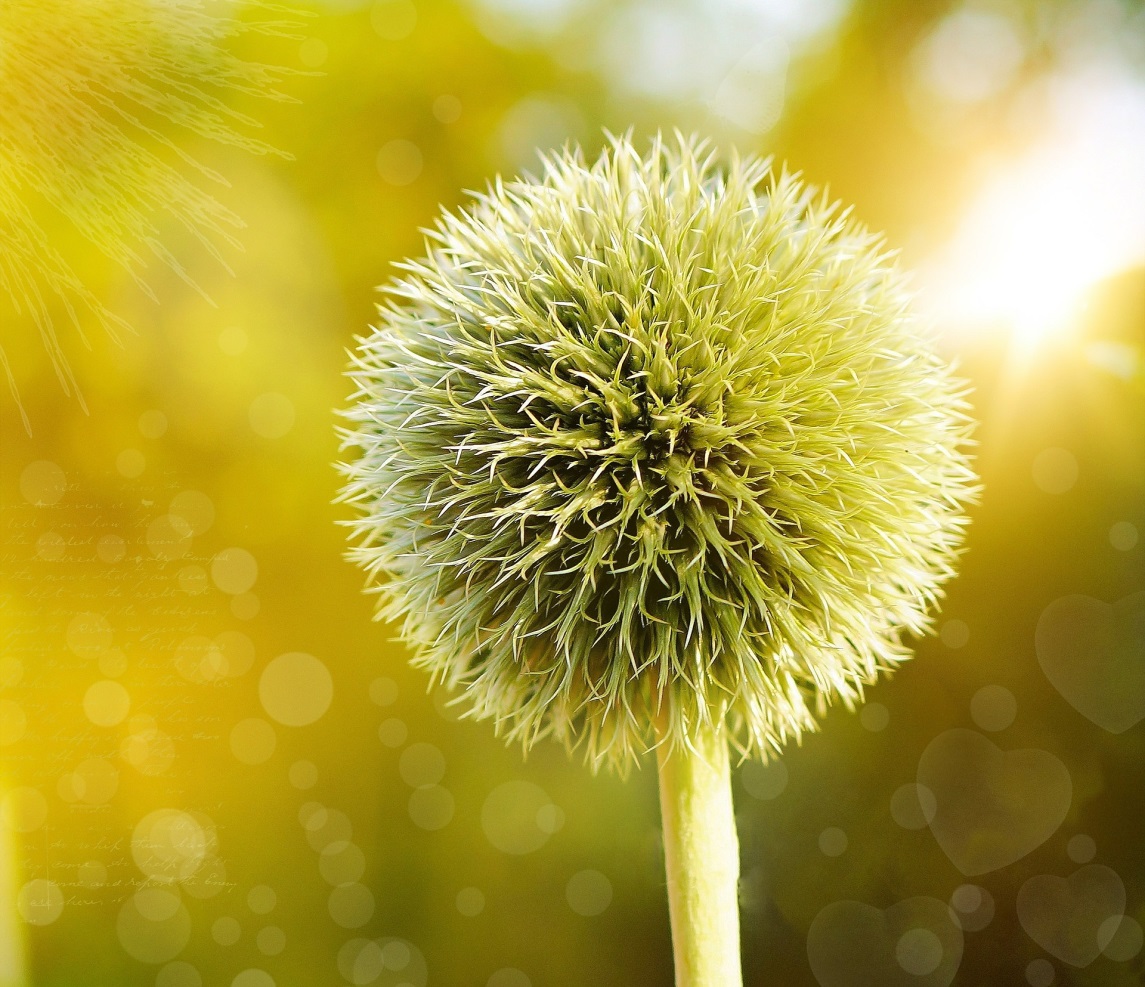 Shrnutí